Challenges in Designing a Blockchain Platform
Babu Pillai, Vallipuram Muthukkumarasamy, Kamanashis Biswas
babu.pillai@griffithuni.edu.au, {k.biswas, v.muthu} @griffith.edu.au
School of ICT, Griffith University, Gold Coast, Australia
[Speaker Notes: Good afternoon

My name is Babu Pillai

This presentation is about my research proposal on “Challenges in Designing a Blockchain Platform”.

NEXT SLIDE]
Blockchain
Blockchain Platforms
Platform Design Challenges
Blockchain Components
Current Research
Research Proposal
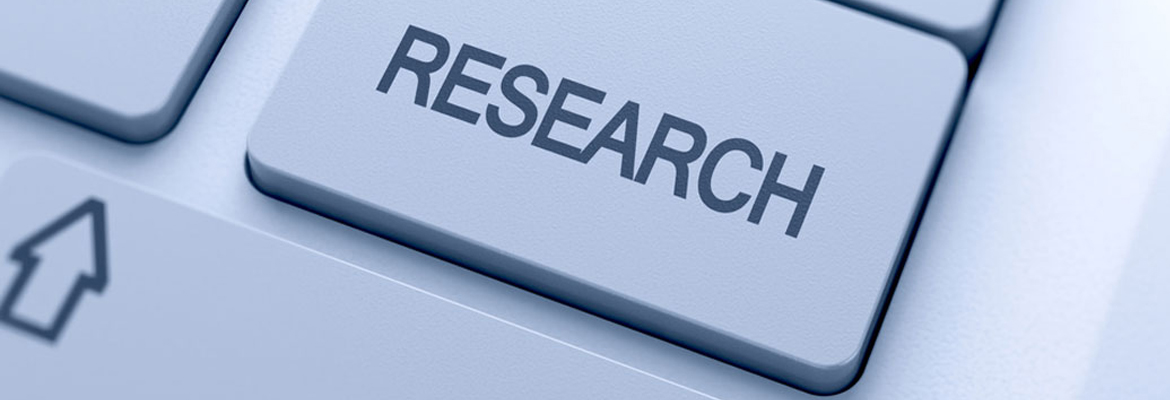 2
http://www.emeraldinsight.com/loi/intr
[Speaker Notes: The structure of this presentation is as follows:-

What motivated me to look at blockchain technology

Background on blockchain (non technical)

Research question

My blockchain model

Research approach

Research objective and scope

Research time line

NEXT SLIDE]
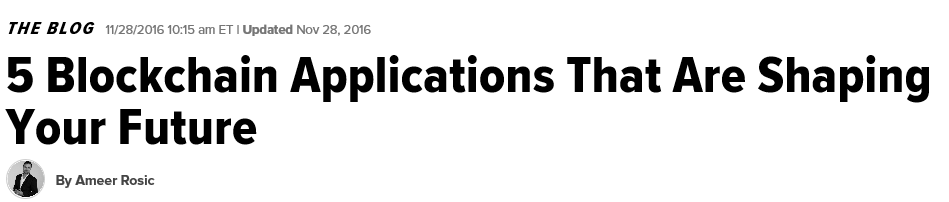 https://www.cbinsights.com/blog/industries-disrupted-blockchain/
http://www.huffingtonpost.com/ameer-rosic-/5-blockchain-applications_b_13279010.html
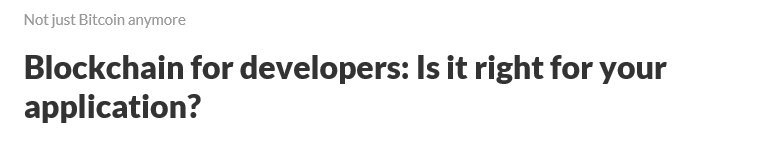 https://techbeacon.com/blockchain-it-right-your-app
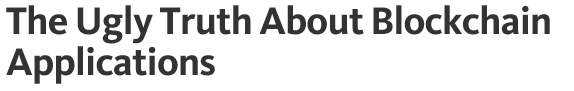 https://medium.com/zeppelin-blog/the-ugly-truth-about-blockchain-applications-73e55cad9582
The Blockchain
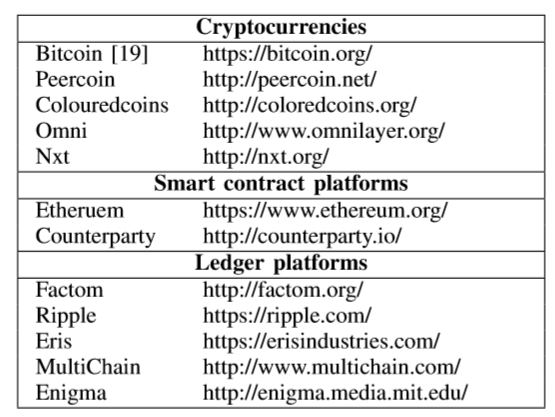 Blockchain 1.0
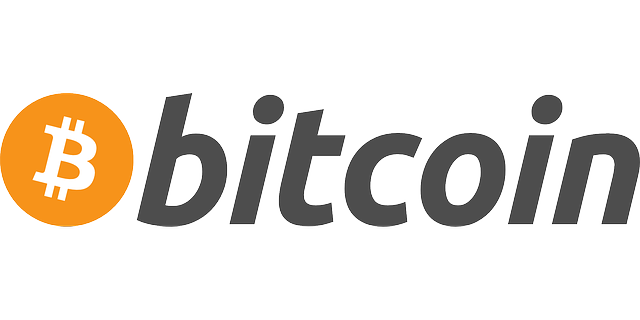 Blockchain 2.0
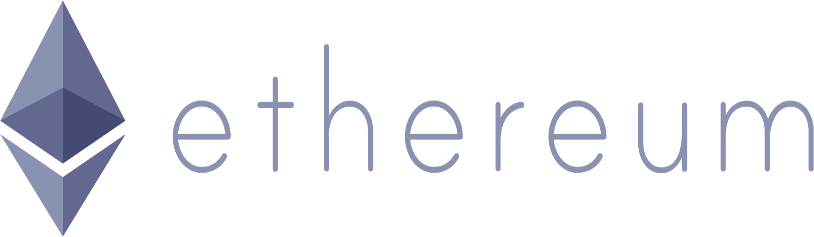 [Speaker Notes: there are number of platforms available – that vary in their design and functionality

Bitcoin - is designed for payment system-

Ethereum – a general purpose platform

Multichain – is a private blockchain platform - create your own private blockchains with different permissions (create, send, mine…) .

Corda R3 is an opensource blockchain platform – made for banks

NEXT SLIDE]
Blockchain Platforms
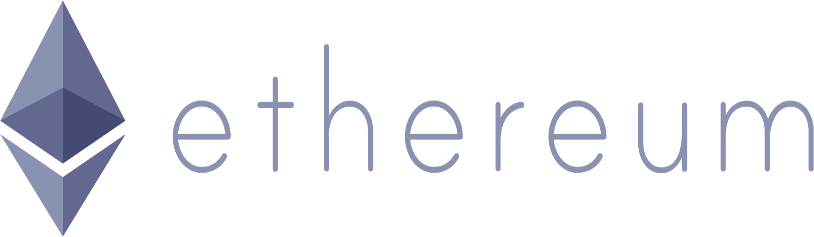 Public, opensource, support smart contract
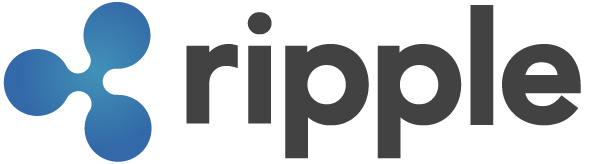 Design best for finance industry
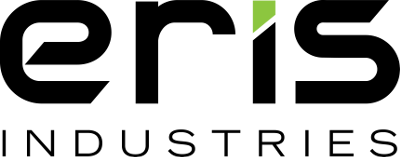 A permissioned blockchain
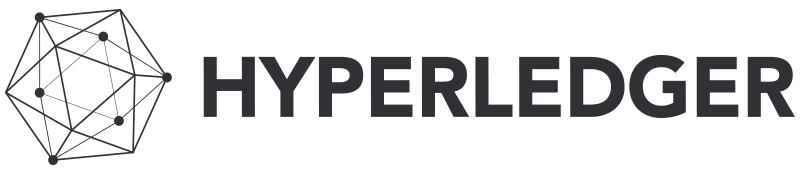 Opensource, under Linux Foundation, driven by a governed board.
Issue in Designing a Blockchain Platform
It is challenging as this technology is; 
Not Matured 
Not Systematically Explored (Xu et al., 2016)
For Business a new technology should be
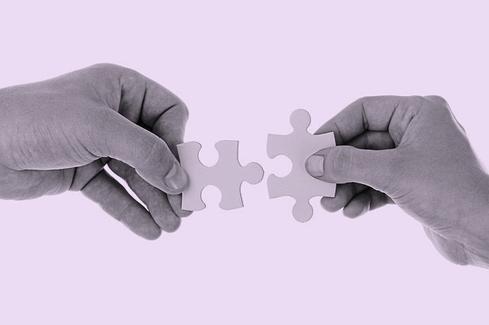 Interoperable
Easy to use
Secured
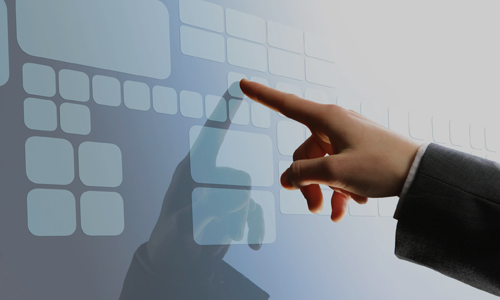 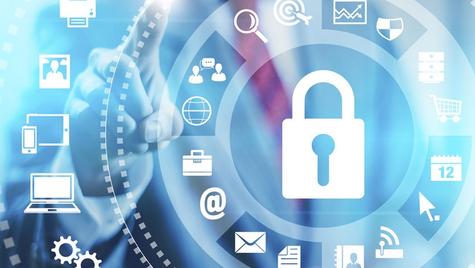 Blockchain Applications
Financing
Logistics
IoT devices
Legal
Blockchain
Credential Certification
Asset Management
Health Care
Issues and limitations
Many platforms
Different types offerings
Monolithic design
Lack of testing
Opensource development
“which platform to choose from many that are available today” (Dinh et al., 2017)
Current research
Mainly focused on the various technical areas;
Security, performance, data integrity, privacy and scalability
 (Yli-Huumo, Ko, Choi, Park, & Smolander, 2016).
The usability of these platforms is an issue (Lindman, Rossi, & Tuunainen).
Current Approaches
Understand the design goals
Study the platform structure and the underlying architecture (Natoli & Gramoli, 2016).
IoT devices
Business logics
Applications
API & Interfaces
Network
Ledger
Consensus
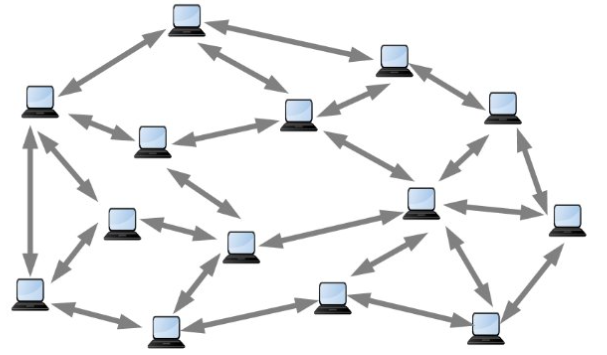 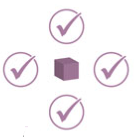 technology model
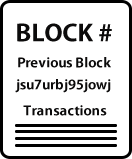 The Components
Validators
Public or Private
Incentives
Speed
Scalability
Security
PoW/PoS
Privacy
Block Size
[Speaker Notes: This is the technology model 

The components

The network -  peer-to-peer – that can be public or private - who can participate, view and make transaction -- do you need to know who they are ? 

Then the ledger the -- shared database -- “Database with multiple writers” – which mean there are more than one entity's  – who are the validators, the scalability, speed, block size…

Then the consensus mechanism – proof-of-work or proof-of-stake and many more other ones --do you need to know who they are ? Or given them a rule to follow?

--  what are the incentives for validators (miners)
 
Which form a model of  platform –

in computing the platform is consider as a self contained container to develop things on top of it.

there are number of platforms developed now , some are designed for trading crypto currency, some are for asset transfer, some are able to contain a smart contract in it.

NEXT SLIDE]
Current approaches
[Speaker Notes: NEXT SLIDE]
Current approaches
The Consensus mechanisms
	Proof-of-work
	Proof of Stake
 Usability and Scalability of the platform
Our Research
Identifies and describes, 
the challenges that are considered when 
designing a platform and to ensure security, reliability and usability.

We aim to investigate
Interoperability between different platforms
integration with existing systems (e.g. IoT)
References
Dinh, T. T. A., Wang, J., Chen, G., Liu, R., Ooi, B. C., & Tan, K.-L. (2017). BLOCKBENCH: A 	Framework for 	Analyzing Private Blockchains. doi: arXiv:1703.04057
 
Lindman, J., Rossi, M., & Tuunainen, V. (2017). Opportunities and risks of Blockchain 					Technologies in payments – a research agenda.

Natoli, C., & Gramoli, V. (2016, Oct. 31 2016-Nov. 2 2016). The Blockchain Anomaly. Paper presented at 	the 2016 IEEE 15th International Symposium on Network Computing and Applications (NCA).

Xu, X., Pautasso, C., Zhu, L., Gramoli, V., Ponomarev, A., Tran, A. B., & Chen, S. (2016). The 	Blockchain as a Software Connector.

Yli-Huumo, J., Ko, D., Choi, S., Park, S., & Smolander, K. (2016). Where Is Current Research on Blockchain 	Technology?—A Systematic Review. PLOS ONE, 11(10), e0163477. doi:10.1371/journal.pone.0163477
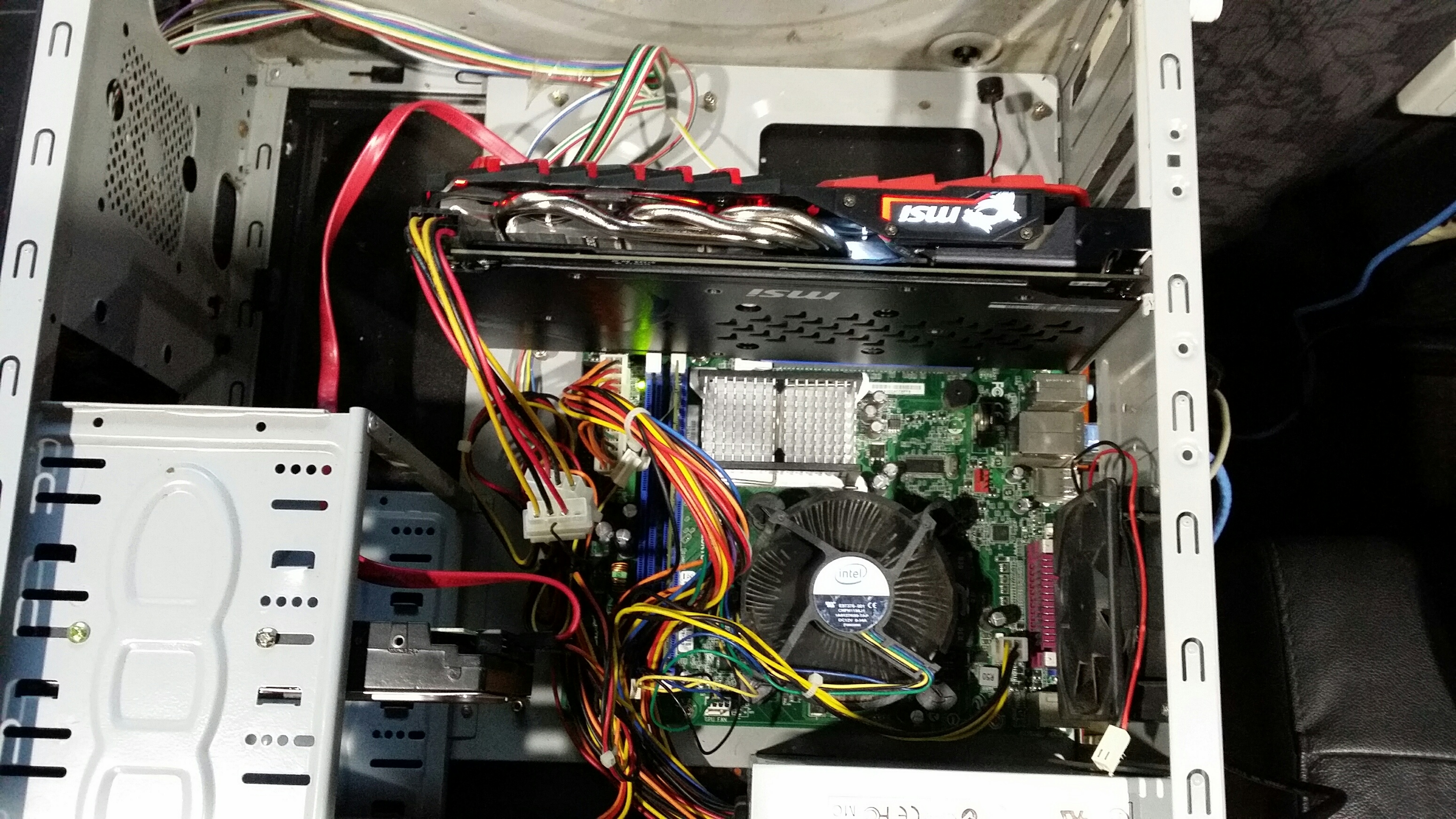 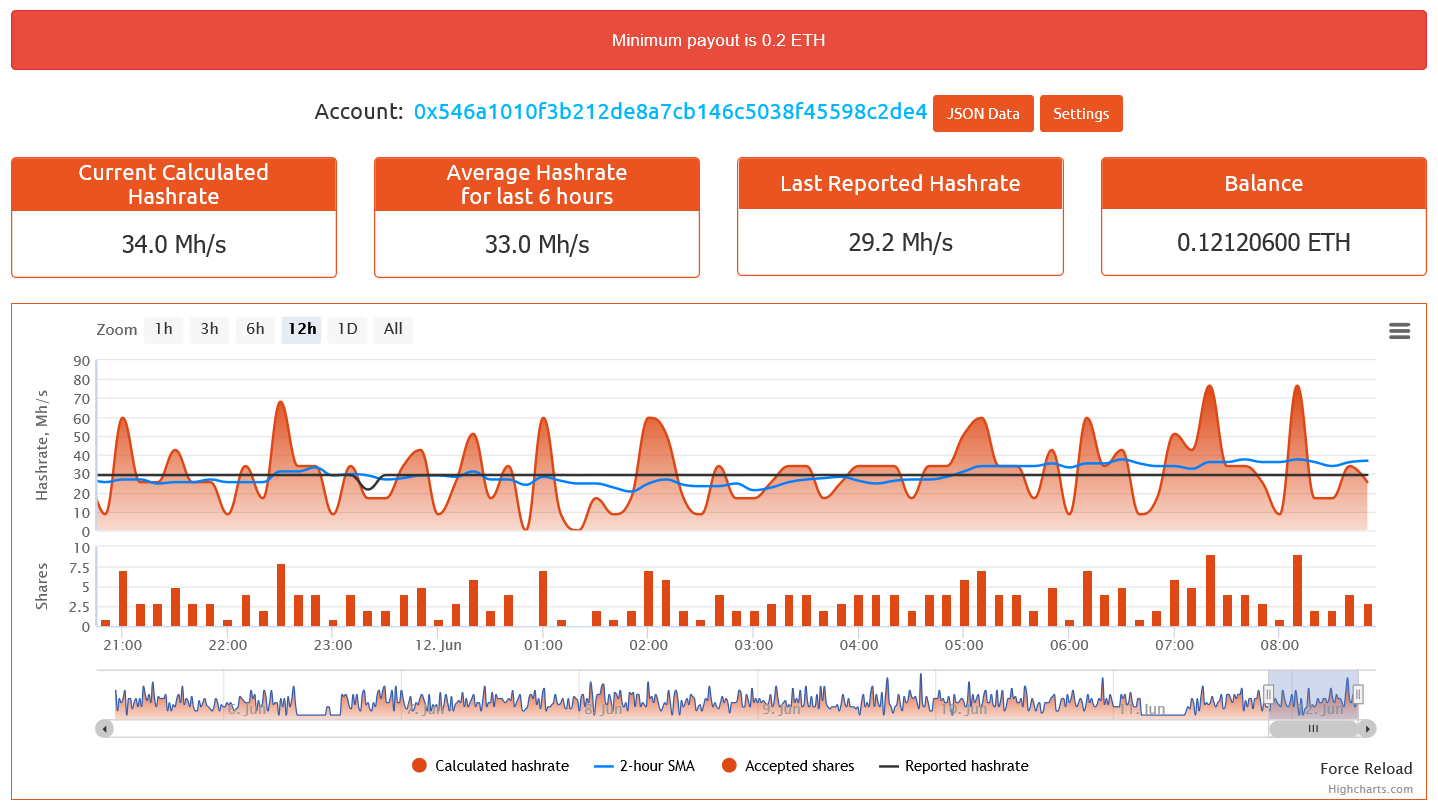 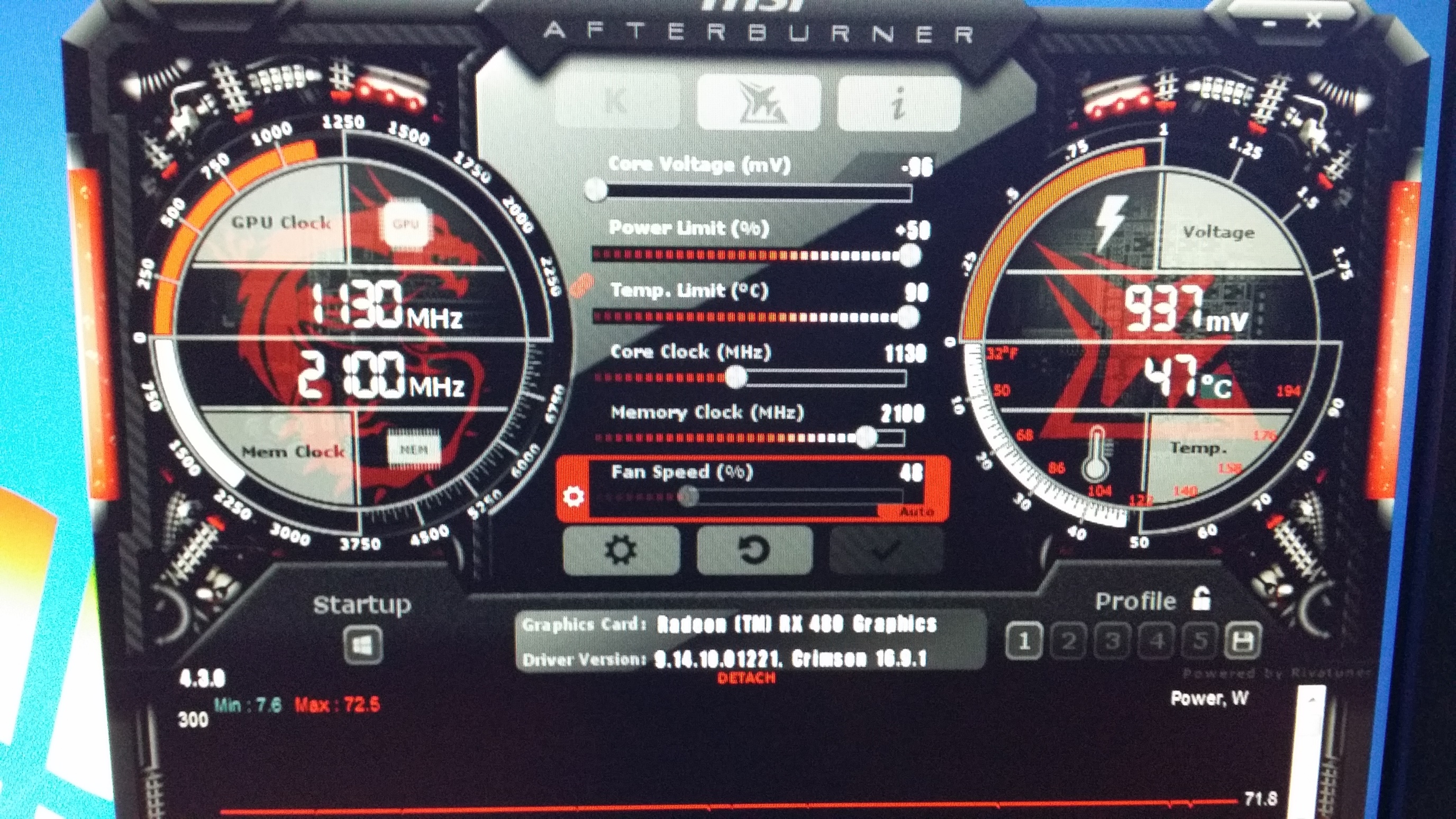 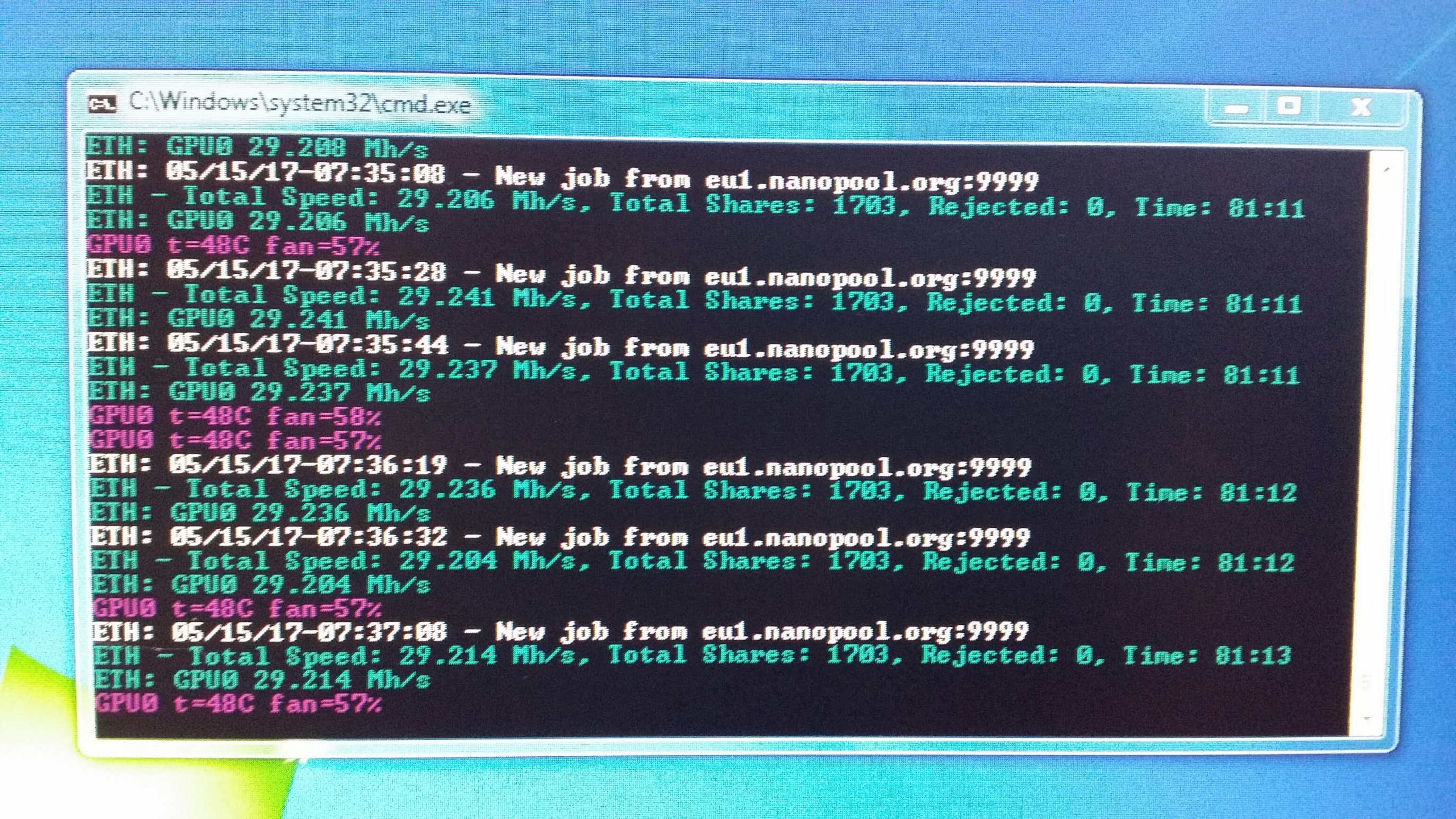 Thanks..
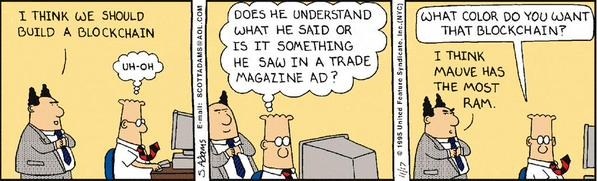 Thanks to Muthu and KB.